Research & Evaluation: Making use of analytics and testing techniques
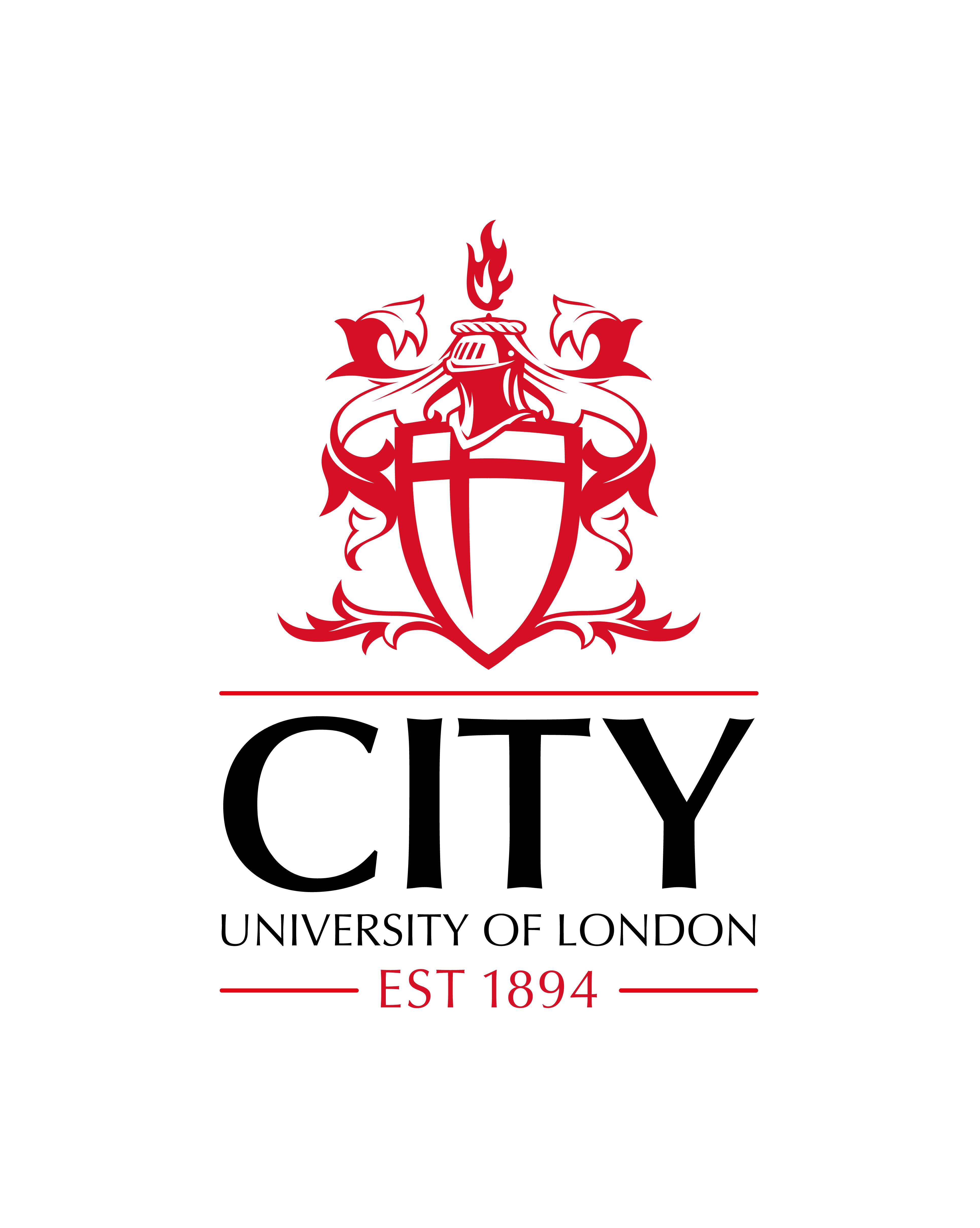 Dimitra Bazani
User Experience Architect
City, University of London
At the end of this session
What 
Why 
When
How
Tools
What is User research?
The “Who & Why.”
Understanding end user needs and expectations for the same product or service.
Diversified research methodologies
UserTesting 2017 Industry Survey
What is Usability Testing?
“Usability testing is a technique used in user-centered interaction design to evaluate a product by testing it on users. This can be seen as an irreplaceable usability practice, since it gives direct input on how real users use the system”
Wikipedia
Why?
“Actual humans will expose problems you’ve failed to identify during your design and development process. Even the best teams can’t predict every possible pitfall.”
Michael McWatters 
UX Architect at TED in NYC
Is Usabitility Research important?
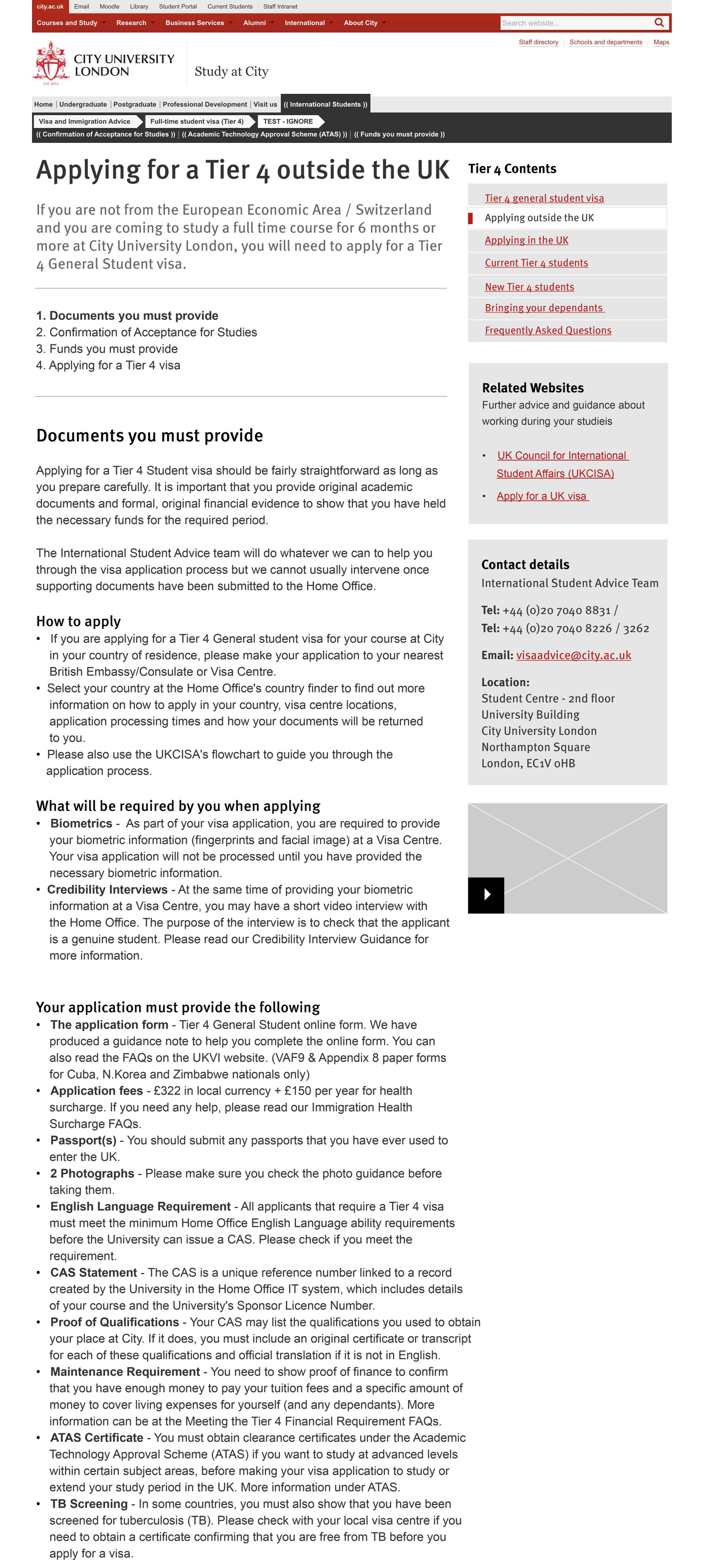 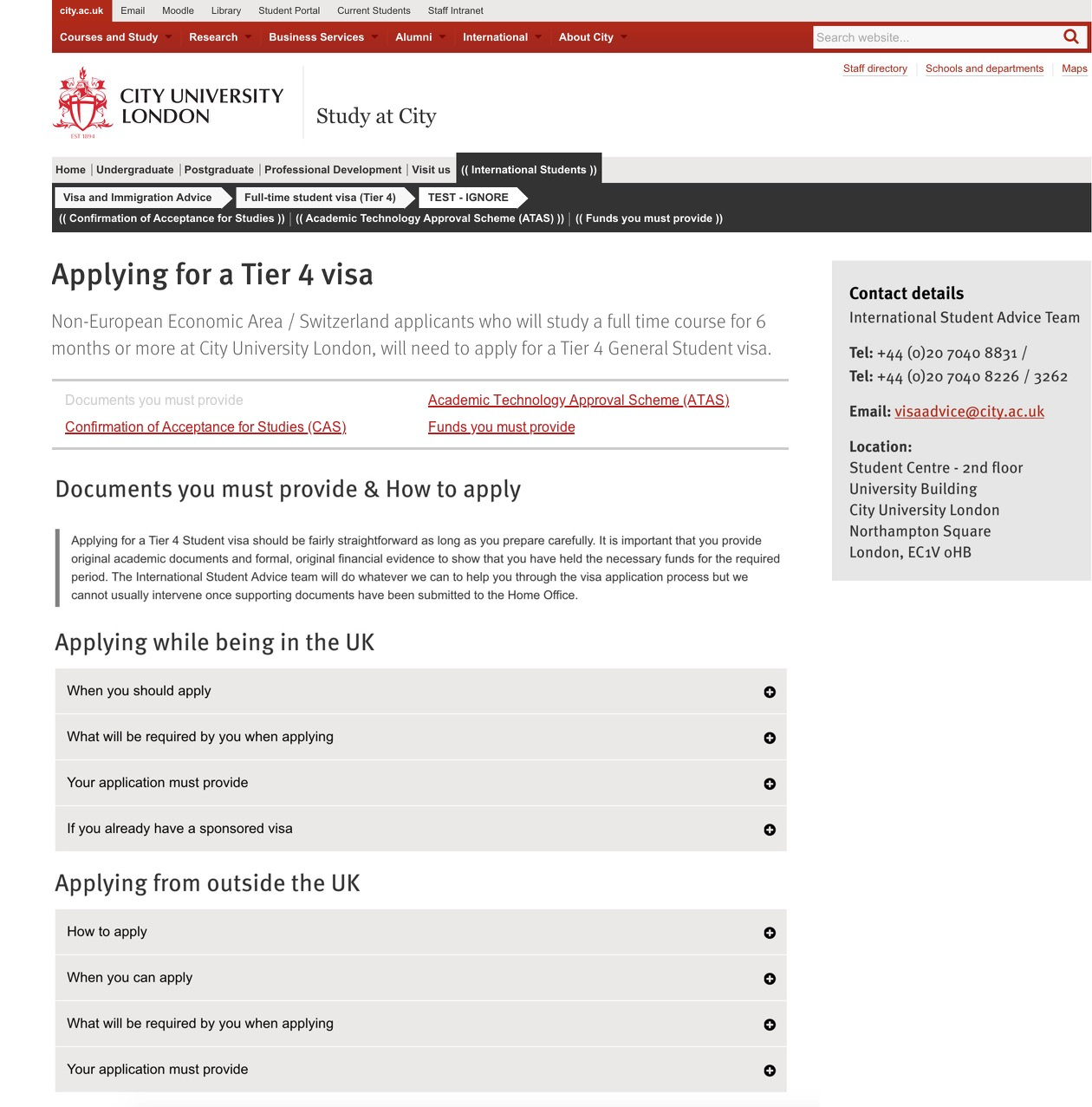 Is Usabitility Research important?
Video
Is Usabitility Research important?
Let’s play “reasons Not to do Usability Research”.
Try to find 3 reasons why we should not do a usability research. 
(no prizes I’m afraid )
Another Example
Old design
New design
Video
When?
When?
It’s Never the Wrong Time to Test!
How?
Goal. Before starting the test, set the ground rules. ...

Recruiting ...
How?
Preparing for the study. 
Scenarios, 
Tasks, 
Post-test questionnaire …
How?
Conducting. ...

Analyzing. ...

Reporting.
Tools
Online user testing
https://www.usertesting.com/
https://www.clicktale.com/
https://userbrain.net/
http://www.openhallway.com/
https://usabilla.com/
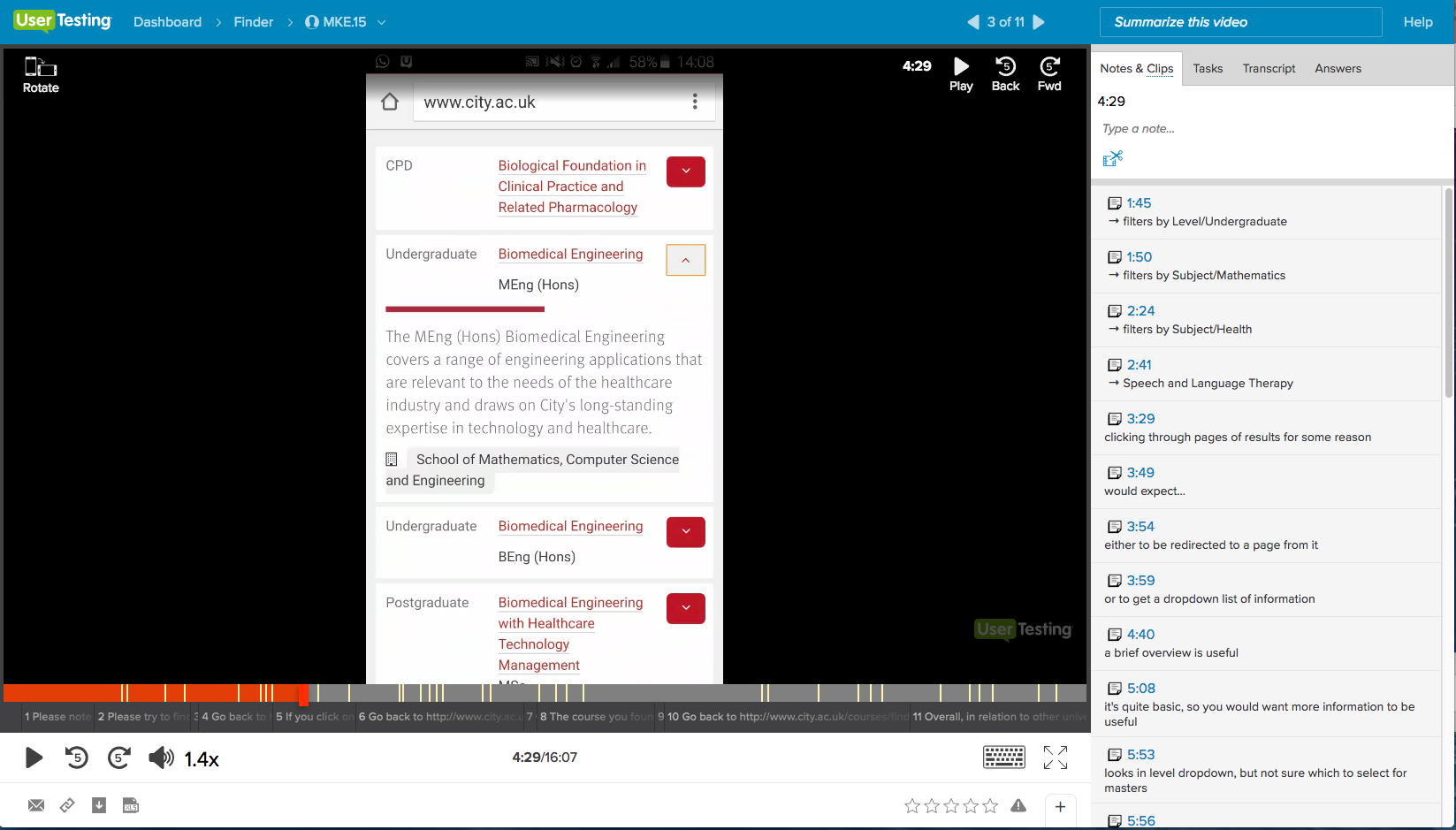 Tools
User clicks and heat map
https://www.crazyegg.com/
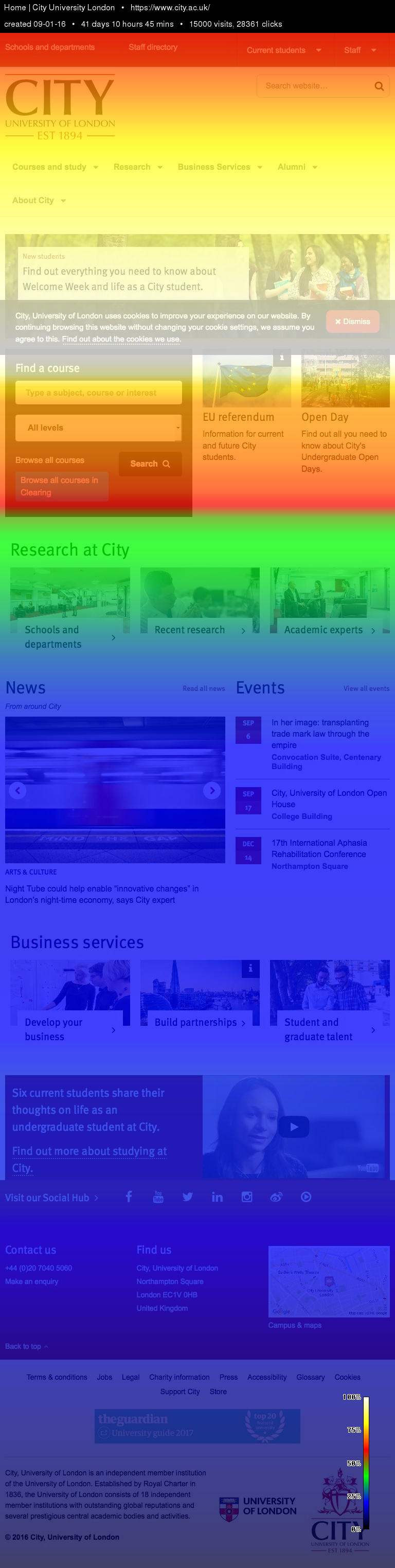 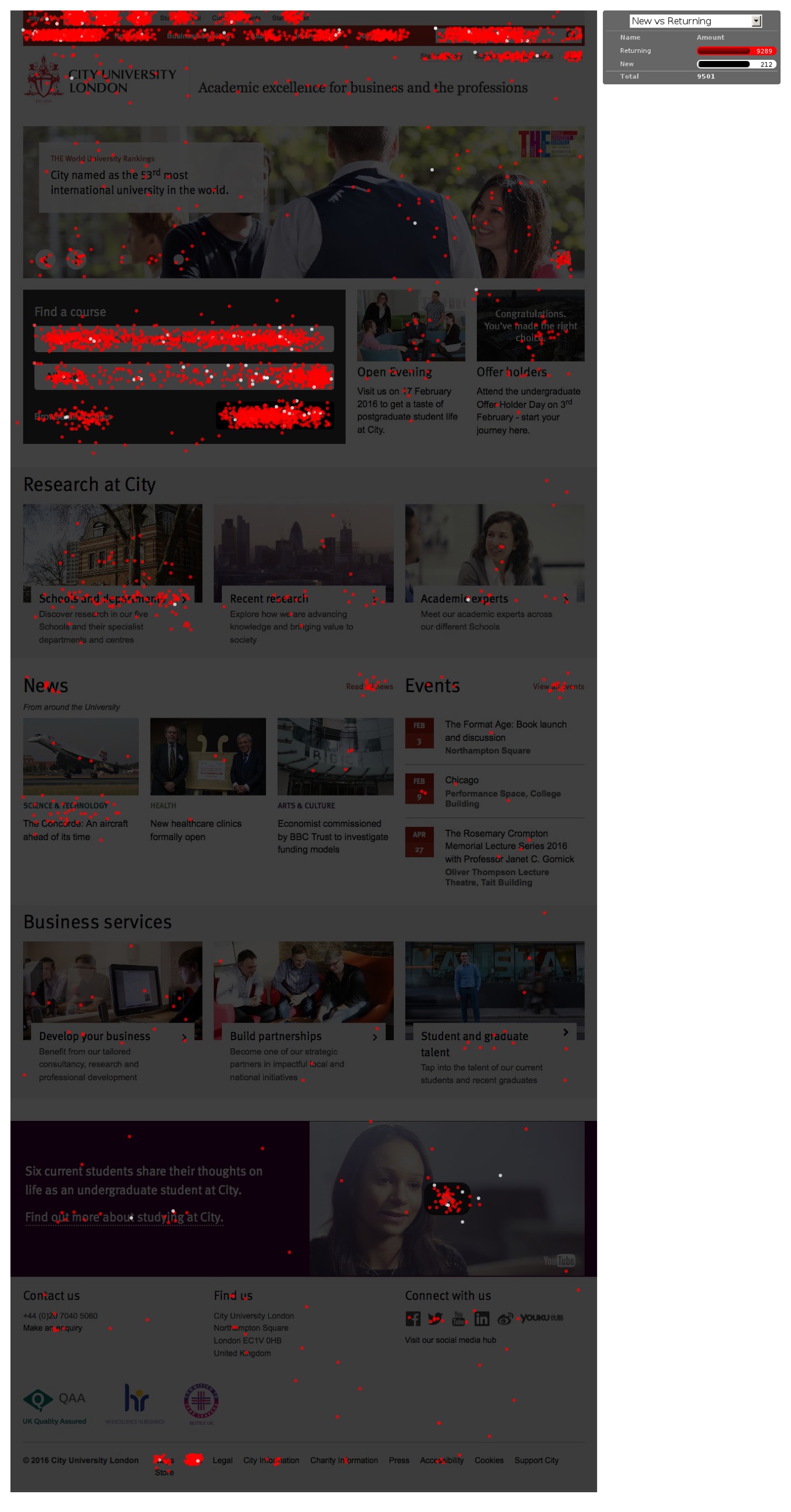 Tools
First click test and Tree jack test
https://www.optimalworkshop.com/
http://www.userzoom.com
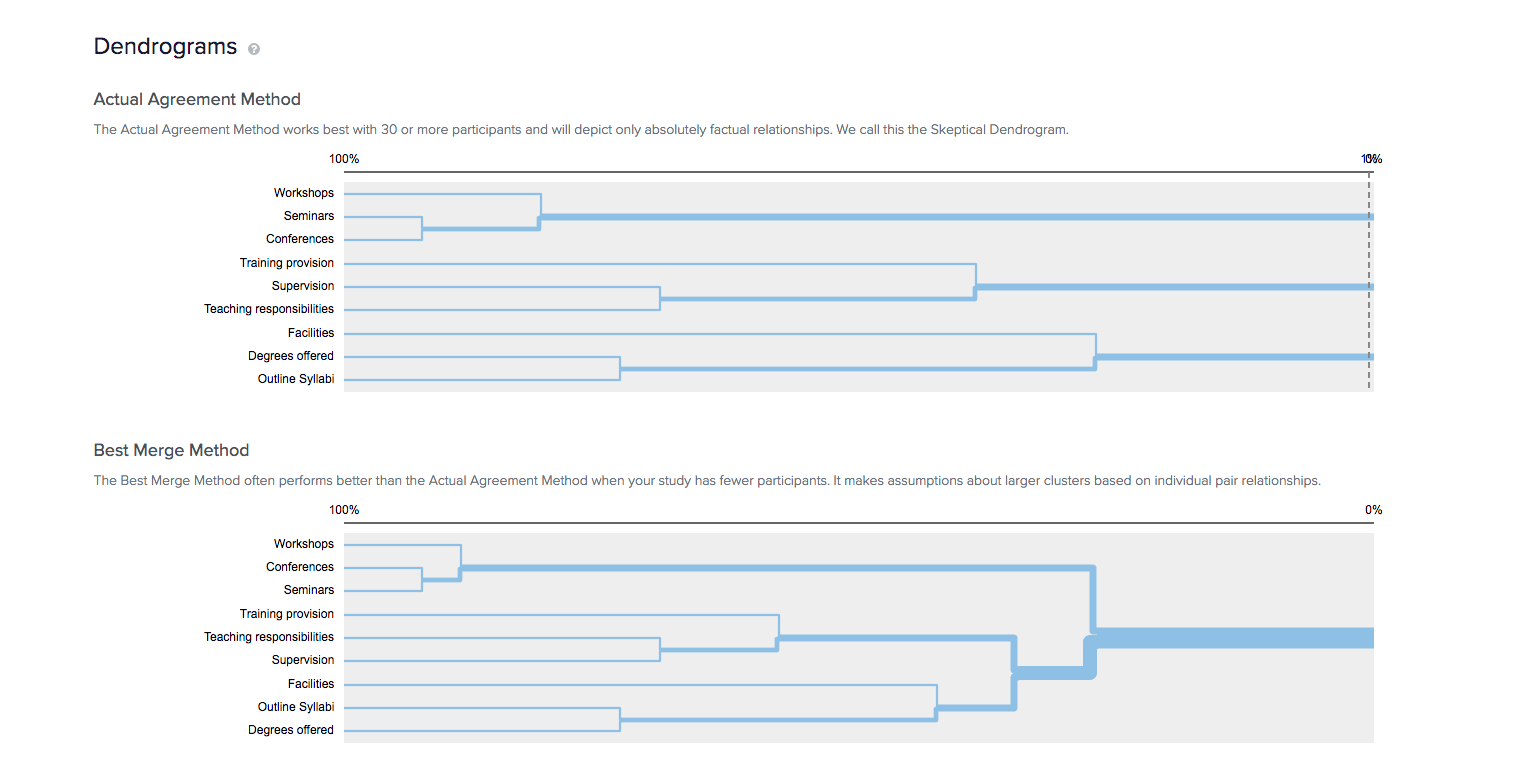 Questions?
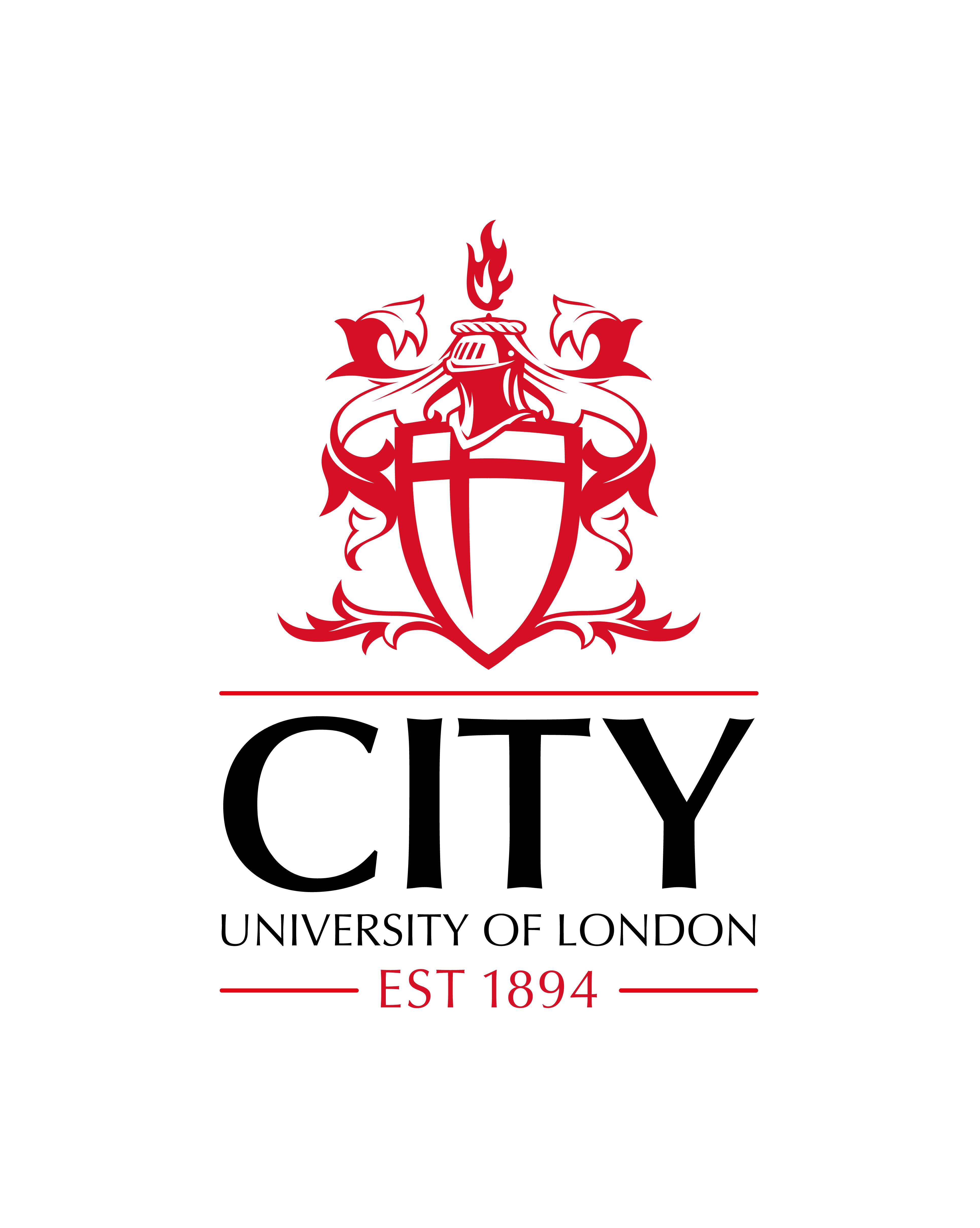 Dimitra Bazani
User Experience Architect
City, University of London
Dimitra.bazani@city.ac.uk